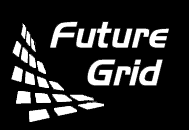 FutureGrid: An Experimental Computing Grid and Cloud Test-Bed
Karolina Sarnowska-Upton
University of Virginia
Outline
FutureGrid Introduction
Getting Started
Cloud Services
Grid Endpoints
2
What is FutureGrid?
A high-performance test-bed for parallel, grid and cloud computing
One of two experimental systems part of TeraGrid
To support development and early use of new technologies at all levels of software stack
3
[Speaker Notes: TeraGrid : NSF's high-performance cyberinfrastructure
FutureGrid is one of two experimental systems part of the TeraGrid
FutureGrid environment mimics TeraGrid and/or general parallel and distributed systems



FutureGrid will build a robustly managed simulation environment or testbed 



Will allow scientists to collaboratively develop and test innovative approaches to parallel, grid, and cloud computing.

employs virtualization technology to allow the test bed to support a wide range of operating systems. 

The goal is to build a system that helps researchers identify cyberinfrastructure that best suits their scientific needs

An experimental computing grid and cloud test-bed
  ->Support research on the future of distributed, grid, and cloud computing

Support development and early use of new technologies at all levels of the software stack: 
  ->from networking to middleware to scientific applications]
General Project Goals
To understand the behavior and utility of cloud computing approaches
To enable scientists to develop and test new approaches to parallel, grid and cloud computing, and compare and collaborate with international efforts in this area
To provide a test-bed for middleware development
To develop of benchmarks appropriate for grid computing
4
[Speaker Notes: To understand the behavior and utility of cloud computing approaches. 
->Researchers will be able to measure the overhead of cloud technology by requesting linked experiments on both virtual and bare-metal systems. 


Enable scientists to develop and test new approaches to parallel, grid and cloud computing, and compare and collaborate with international efforts in this area. 
  ->The FutureGrid project will provide an experimental platform that accommodates batch, grid and cloud computing, allowing researchers to attack a range of research questions associated with optimizing, integrating and scheduling the different service models. 

To enable scientists to develop and test new approaches to parallel, grid and cloud computing
  ->compare and collaborate with international efforts in this area


To provide a test-bed for middleware development
  ->, because of its private network, allows middleware researchers to do controlled experiments under different network conditions and to test approaches to middleware that include direct interaction with the network control layer. 

To develop of benchmarks appropriate for grid computing
  -> including workflow-based benchmarks derived from applications in astronomy, bioinformatics, seismology and physics.]
Education and Training Goals
Educational modules: networking, parallel computing, virtualization and distributed computing
Pre-packaged environments: configured for particular course
Community/repository of environments: develop once, share and reuse
5
[Speaker Notes: lower barrier to entry; zero-configuration technologies;]
Project Members
Indiana University (Architecture, core software, Support)
Purdue University (HTC Hardware)
San Diego Supercomputer Center at University of California San Diego (INCA, Monitoring)
University of Chicago/Argonne National Labs (Nimbus)
University of Florida (ViNE, Education and Outreach)
University of Southern California Information Sciences Institute (Pegasus to manage experiments)
University of Tennessee Knoxville (Benchmarking)
University of Texas at Austin/Texas Advanced Computing Center (Portal)
University of Virginia (OGF, Advisory Board and allocation)
Technische Universtität Dresden Center for Information Services and GWT‐TUD (VAMPIR)
6
[Speaker Notes: The project partners will integrate existing open-source software packages to create an easy-to-use software environment that supports the instantiation, execution and recording of grid and cloud computing experiments.]
Resource Map
computing systems at 6 sites connected by dedicated* network (~5000 cores)
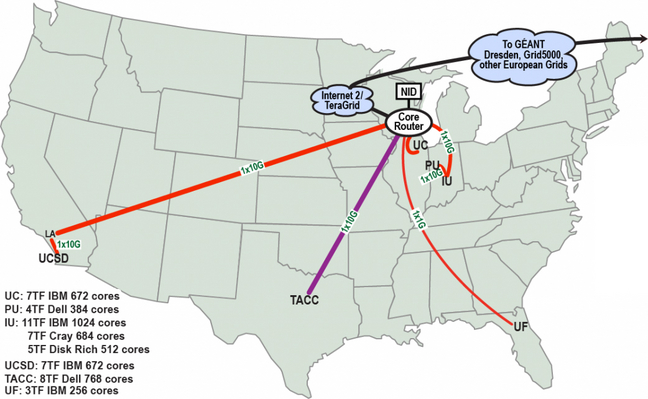 7
[Speaker Notes: composed of a high-speed network connected to distributed clusters of high-performance computers. 

Includes 6 sites connected by a private network

Includes
a geographically distributed set of heterogeneous computing systems
a data management system that will hold both metadata and a growing library of software images
a dedicated network allowing isolatable, secure experiments.]
Number of Cores per Partition Type
8
[Speaker Notes: FG Supports 
virtual machine-based environments
native operating systems]
Getting Started
9
Getting Started with FutureGrid
Create a portal account at https://portal.futuregrid.org/user/register
Apply for a project
Request HPC/cloud account(s)
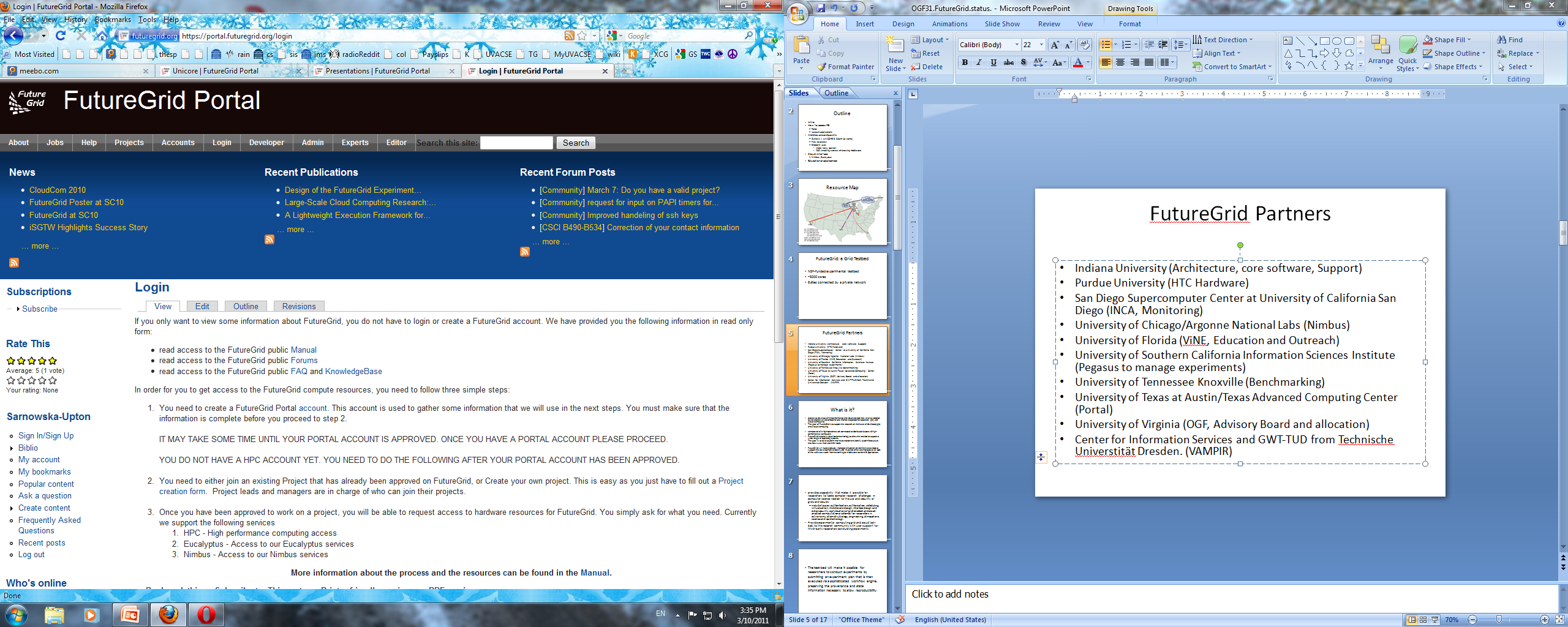 10
[Speaker Notes: Will be redirected here from www.futuregrid.org]
Eucalyptus, Nimbus
CLOUD SERVICES
11
[Speaker Notes: All FutureGrid users are automatically provided Nimbus credentials.

Cloud Accounts
The cloud accounts are handled in Phase I separately from the HPC account creation process. In fact the Eucalyptus clouds are disjunct on each machine and have their own user management. For Nimbus the situation is already a bit better as only one Nimbus account is needed for all Nimbus clouds in FG.]
Eucalyptus
Eucalyptus EC2 Interface
Available on India (50 nodes), Sierra (21 nodes) clusters
Different Availability zones provide VMs with different compute and memory capacities:
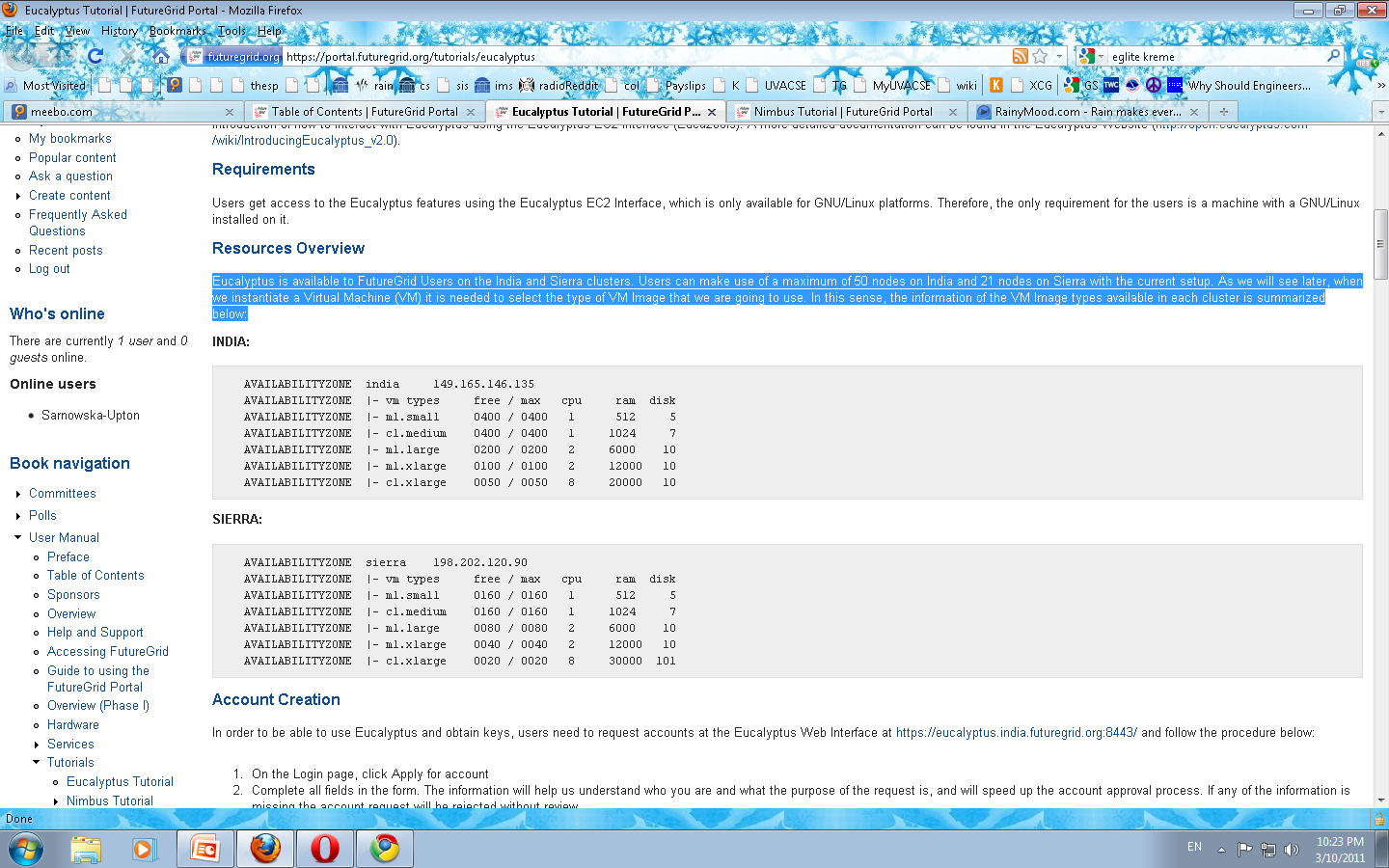 12
[Speaker Notes: Each node supports up to 8 VMs.]
Nimbus
Available on Hotel (41 nodes), Foxtrot (26 nodes), Sierra (18 nodes) clusters
Can upload own VM image or customize provided image
Users are limited to running 16 VMs simultaneously and claiming two cores per VM
13
Tutorials on Cloud Provisioning Platforms
Using Nimbus on FutureGrid
Nimbus One-click Cluster Guide
Using the Grid Appliance to run FutureGrid Cloud Clients
Using Eucalyptus on FutureGrid
Using OpenNebula
14
Tutorials on Cloud Run-time Platforms
Intro to Hadoop using the Grid Appliance
Running Hadoop on Eucalyptus
Running Twister on Eucalyptus
15
Current European Cloud Projects
16
[Speaker Notes: 36 cloud projects
112 total projects]
UNICORE, Genesis II
Grid endpoints
17
[Speaker Notes: Maintained by FutureGrid team at UVA 
  for interoperability tests
  for experimentation with middleware whether creating their own grid or connecting with existing endpoints]
UNICORE 6 BES Endpoints
Two endpoints (India, Sierra)
Connection information at https://portal.futuregrid.org/unicore
Security
username/password authentication (as per HPC-BP)
X-509 based mutual client authentication (as per HPC-BP)
Access
using any standards-compliant middleware client
18
[Speaker Notes: Open Grid Services Architecture Basic Execution Service, Open Grid Forum 
   a specification for a service to which clients can send requests to initiate, monitor, and manage computational activities 

Cores: 
8 (Jobs submitted directly to machine)
320 (Jobs submitted to queue)

OS: Red Hat Enterprise Linux Server release 5.5
Arch: x86_64]
Genesis II BES Endpoints
Three endpoints (India, Sierra, Xray)
Connection information at https://portal.futuregrid.org/manual/genesis
Security
username/password authentication (as per HPC-BP)
Access
using any standards-compliant middleware client
using a Genesis II client connected to the XCG
19
Conclusion
20
Take-Away Points
FutureGrid is a test bed for cloud and grid research
FutureGrid provides support for Eucalyptus and Nimbus clouds
Get started at www.futuregrid.org
21
Thank You! Any Questions?
This document was developed with support from the National Science Foundation (NSF) under Grant No. 0910812 to Indiana University for "FutureGrid: An Experimental, High-Performance Grid Test-bed." Any opinions, findings, and conclusions or recommendations expressed in this material are those of the author(s) and do not necessarily reflect the views of the NSF.
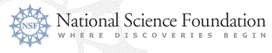 22